Страницы Великой Победы
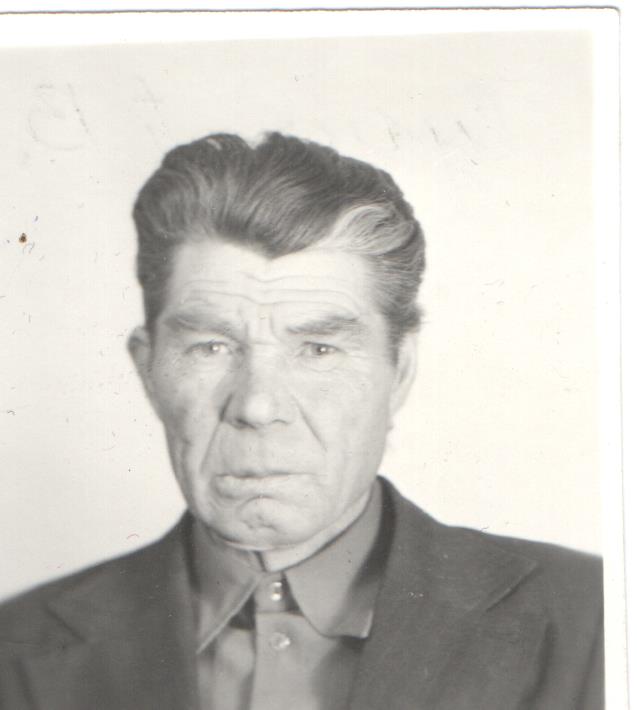 Сухих 
Павел
 Васильевич
Сухих Павел Васильевич родился 1 сентября 1926 года в с. Верхозино Шадринского района Курганской области.
 С 1942 года состоял в рядах ВЛКСМ. 
В армию был призван из Шадринского военкомата. Служил рядовым в войсках МВД, 113 пограничный отряд.
Через 5 месяцев, 15 ноября 1943 года, был отправлен на фронт.
С сентября 1943 по май 1944 года – стрелок 382 запасного стрелкового полка.
С мая 1944 по апрель 1945 года стрелок 46 пограничного отряда.
С апреля 1945 по октябрь 1950 года стрелок 113 пограничного отряда.
Участвовал в освобождении Польши, где и встретил День Победы.
Из армии демобилизовался в октябре 1950 года.
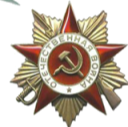 Награжден
орденом «За победу над Германией в Великой Отечественной  войне 1941- 1945 гг.» , 
орденом «Отечественной войны  II степени», 
медалями :
  «30 лет  Советской армии и флота» 
«40 лет  победы в Великой Отечественной   войне 1941- 1945 гг» 
«50 лет  победы в Великой Отечественной  войне 1941 -1945 гг», 
« 70 лет Вооруженных сил  СССР».
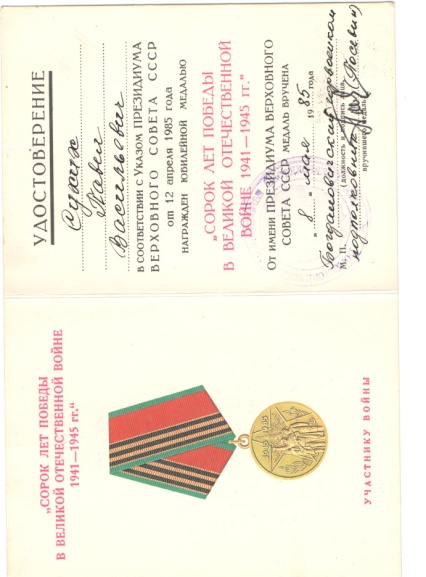 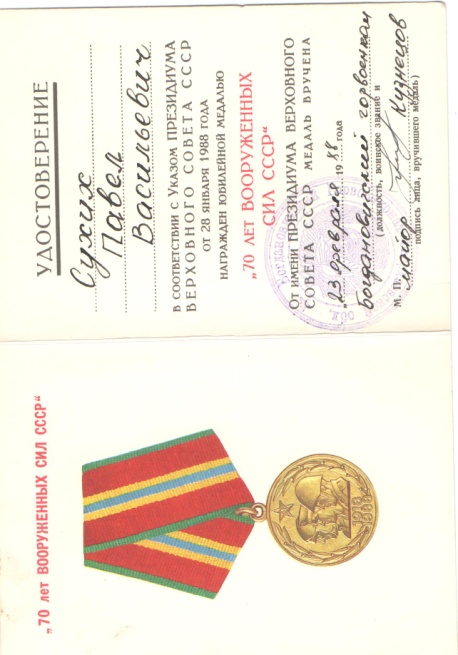 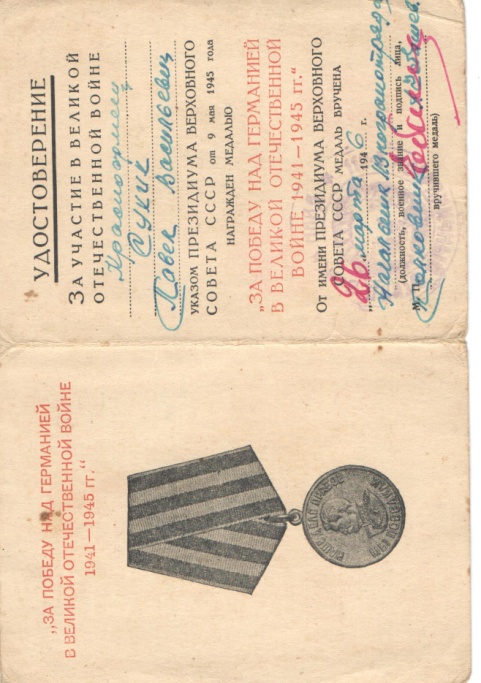 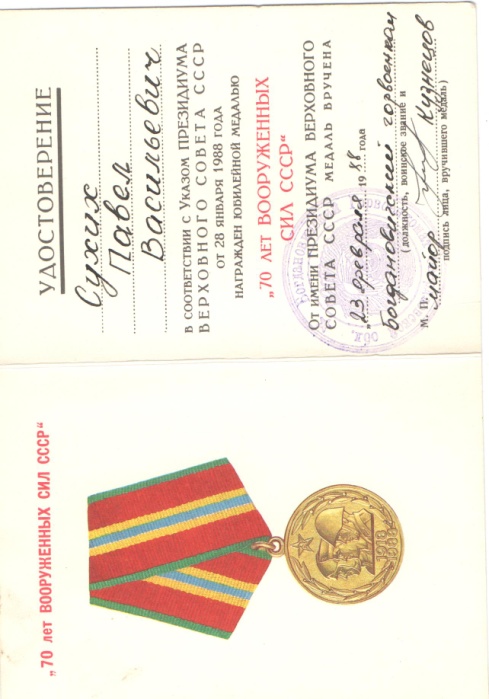 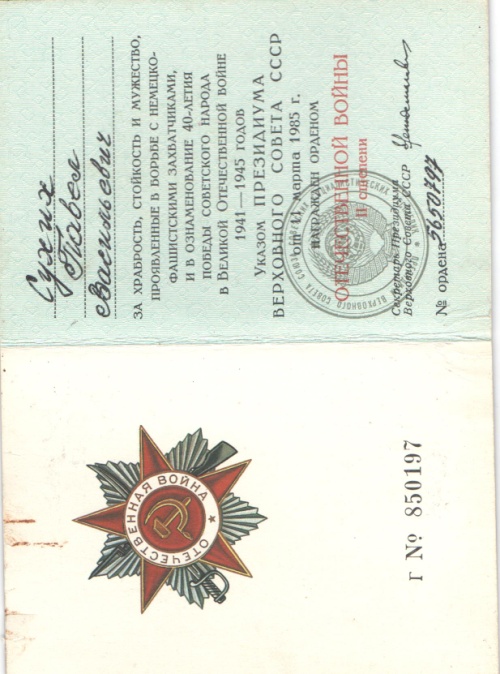 Интернет-источники иллюстраций:
http://cs620530.vk.me/v620530289/3db2/Nz7du5e_NEs.jpg гвоздики, ленточка, орден 
http://altfast.ru/uploads/posts/2010-05/thumbs/1272966653_9may_buster-8.jpg ленточка
http://djyimg.com/i6/1005072025481853.jpg гвоздика, слайд 3,4
http://никуша.рф/forum/10-33-1 вечный огонь, слайд 2